Major Nor'easter Blankets East Coast in Possible Historic Snowfall
01/22/2016
Snow Expectations as of 12:30 p.m. Saturday - In New York City, the snowfall expectation is up to 20 to 25 inches -- which could mean a top 5 snowstorm ever in the city.
These are the top NYC snowstorms on record:
5. 20.2 inches in 1996
4. 20.9 inches in 2010
3. 21.0 inches in 1888
2. 25.8 inches in 1947
1. 26.9 inches in 2006
Snow Accumulations as of 2 p.m. Saturday – and it was still snowing heavily – won’t know the final total until the snow stops
Pennsylvania
East Coventry: 18.0 inches
Spring: 16.0 inches
Glen Mills: 17.5 inches
Norristown: 21.2 inches
Philadelphia: 17.7 inches
Maryland
 Ridgeley: 26.0 inches
Jacksonville: 24.5 inches
Frederick: 32.5 inches
Philomont: 31.0 inches
Dulles International Airport: 23.5 inches
Redhouse: 38.0 inches
West Virginia
Jones Springs: 33.0 inches
Martinsburg: 31.9 inches
Hancock: 35.5 inches 
 New Jersey
Newark Airport: 16.5 in
Egg Harbor: 11.0 in.
Mount Holly: 17.0 in.
Trenton: 15.0 inches
Woodbridge: 16.0 in.
Jackson: 16.0 inches 
Somerville: 17.0 in.
New York
LaGuardia Airport: 16.2 inches
Islip: 15.4 inches
Connecticut
Darien: 6.5 inches
Delaware
Dover: 12.1 inches
Peak Wind Gusts as of 11 a.m. Saturday
Ocean City, Maryland: 62 mph
Langley Air Force Base: 75 mph
Dewey Beach, Delaware: 75 mph
Atlantic City, N.J.: 58 mph
Tuckerton, N.J.: 68 mph
Power Outages as of 9:30 a.m. – there would certainly be more (probably thousands) by nightfall
New Jersey: 3,625 customers

North Carolina: 147,980 customers

Philadelphia: 59 customers

Virginia: 3,176 customers

Maryland: 4,586 customers
Richmond, Virginia
Alexandria, Virginia
Atlantic City Boardwalk
Times Square, NY
Final Report
The deepest snowfall from the blizzard paralyzing the U.S. East Coast has been recorded at 40 inches (102 cm) in Glengary, West Virginia, the National Weather Service said.
What about global warming?
Global warming is causing climate change where there will be greater extremes in temperature and precipitation and storms
Warmer ocean water plus warmer air =
More moisture evaporates into the air =
Higher humidity and more precipitation in some places
Look back at New York’s 5 heaviest snows
3 out of 5 have been since 1947
The current storm is expected to make the top five and then it will be 4 out of 5.
Snow totals
top snow and ice totals by state as of 2:14 a.m. Sunday,
West Virginia: 40 inches of snow in Glengary, in the eastern panhandle of West Virginia.
    Virginia: 39 inches in Philomont, about 25 miles northwest of Washington, D.C.
    Maryland: 38 inches in Redhouse, in western Maryland. Redhouse is 150 miles west of Baltimore.
    New York: 30.5 inches at JFK Airport in New York City.
    Pennsylvania: 35.5 inches at Somerset, about 25 miles southwest of Altoona.
    New Jersey: 29.6 inches at Whitehouse, in Readington Township in the northern part of the state.
    Connecticut: 16 inches at Greenwich, near the New York border in far southwestern Connecticut.
    Delaware: 15.5 inches at Woodside in Kent County.
    Rhode Island: 15.5 inches at Westerly, in the southwestern corner of the state.
    Massachusetts: 14.5 inches at West Harwich on Cape Cod.
Heavy snow fall and high winds
The east coast is bracing for flooding
High winds plus high tides (full moon) mean higher storm surges along the coast
Snow melt will also increase river and stream levels
Sea Isle City, N.J.
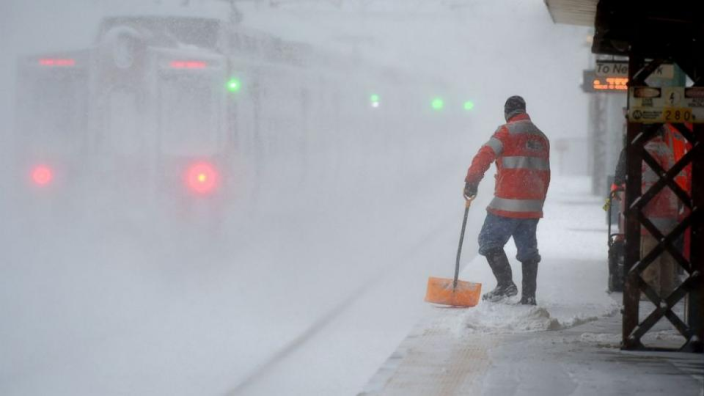 Digging out or cleaning up